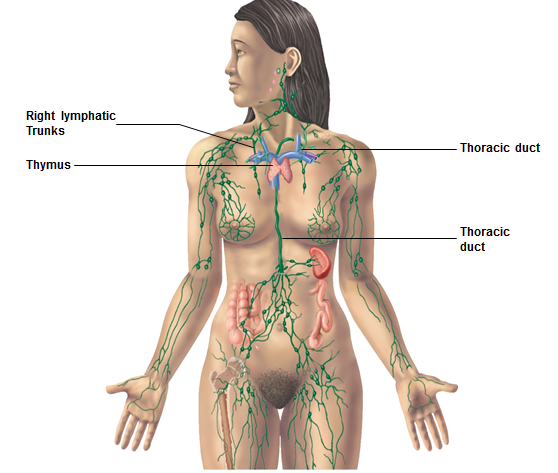 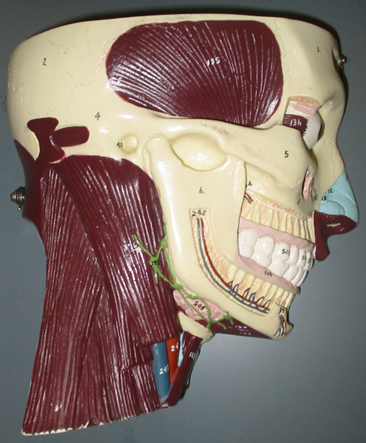 Cervical Lymph Nodes
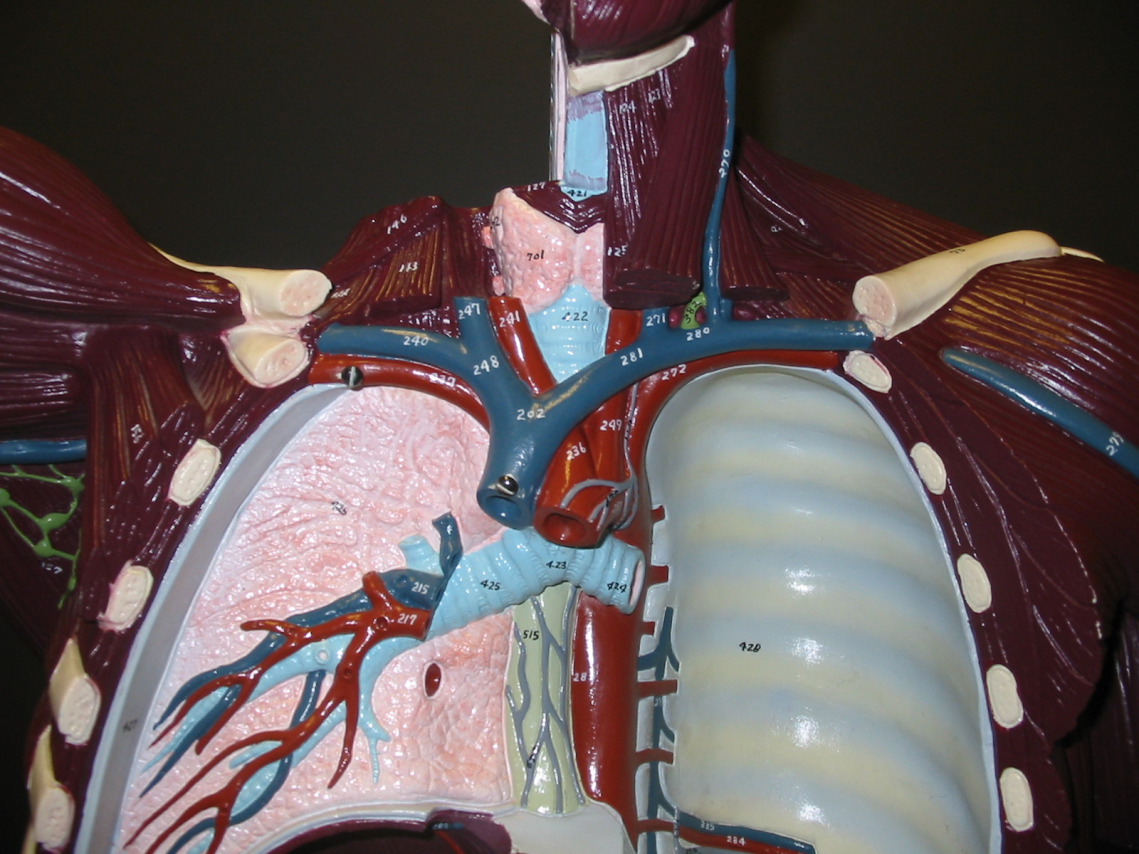 Left Subclavian Vein
Right Subclavian Vein
Axillary Lymph Nodes
Left Pleural Cavity
(the space) and 
Parietal Pleura (blue)
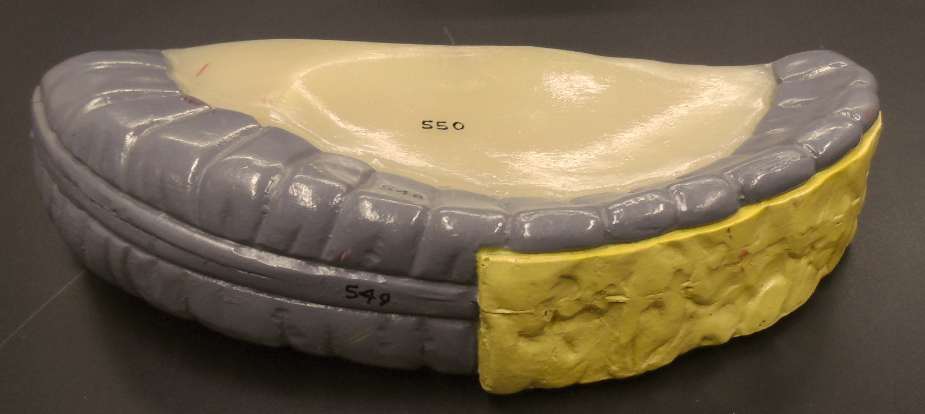 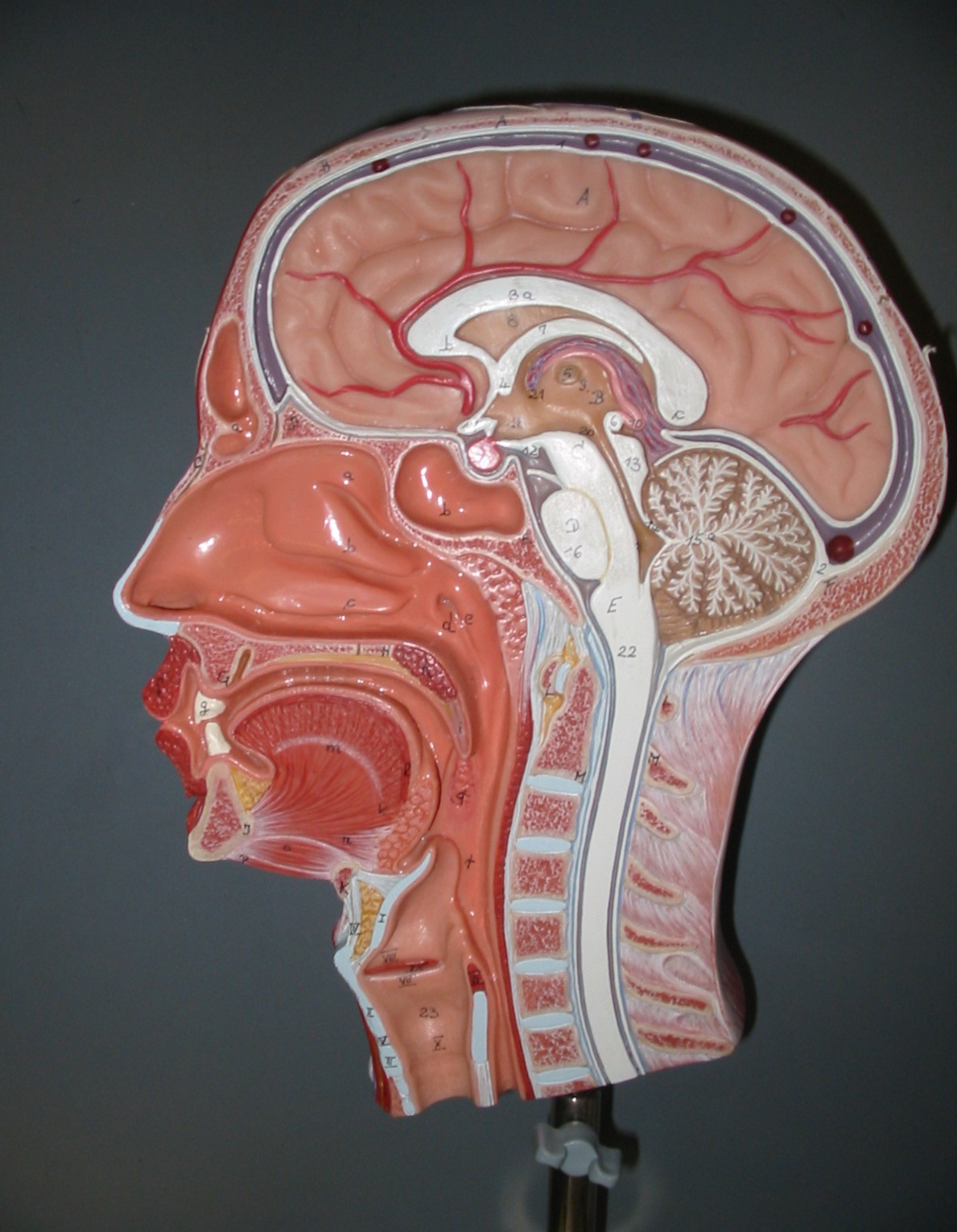 Transverse Mesocolon
Greater Omentum
Pharyngeal Tonsil (adenoids)
Palatine Tonsils
Lingual Tonsil
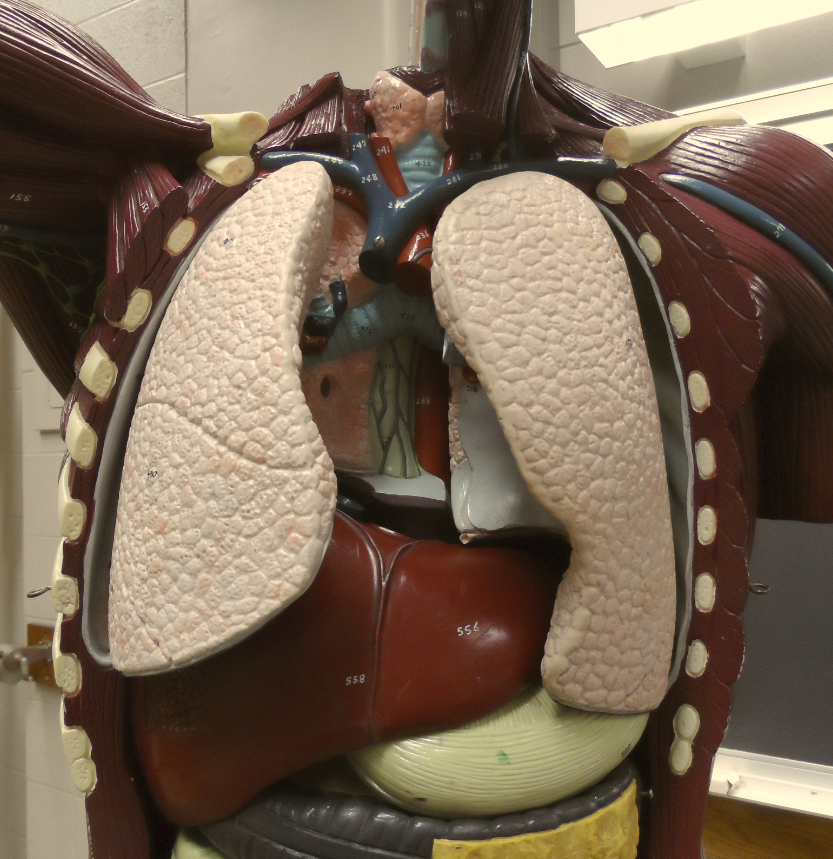 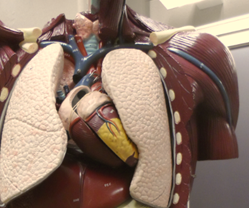 Pericardial Cavity 
(the space for the heart
within the mediastimun)
Visceral Pericardium (yellow)
Falciform Ligament
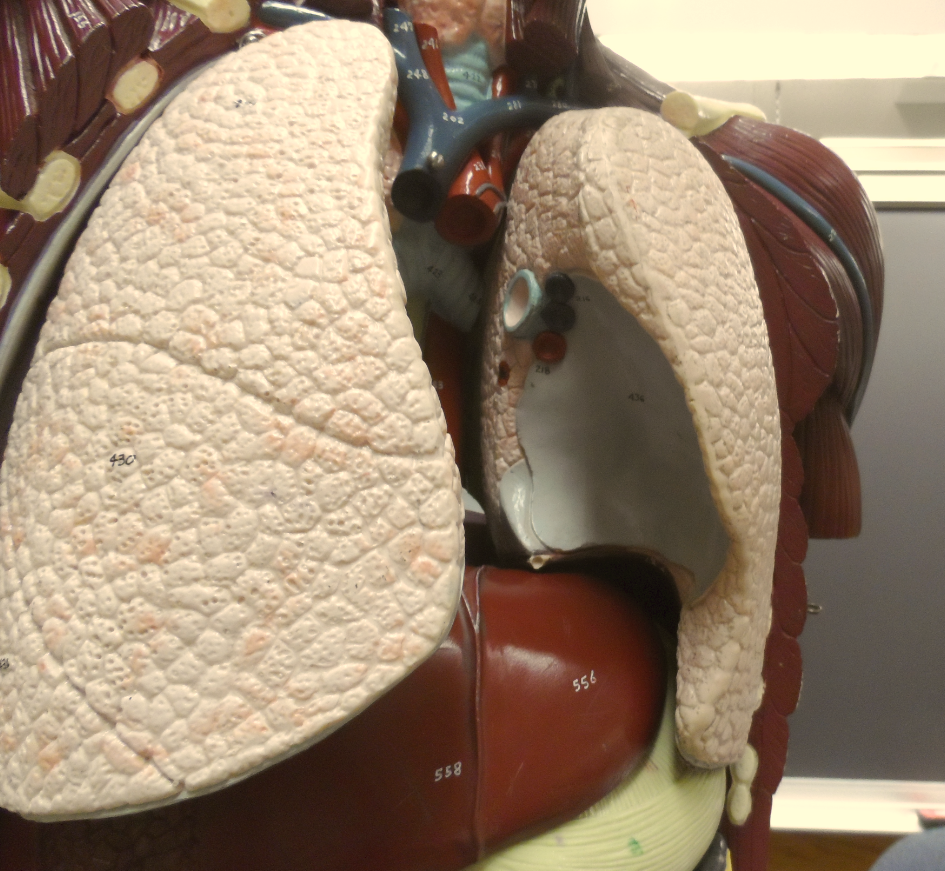 “Name the inner layer serosa covering this organ”
- It is the Visceral Pleura
Parietal Pericardium (blue)
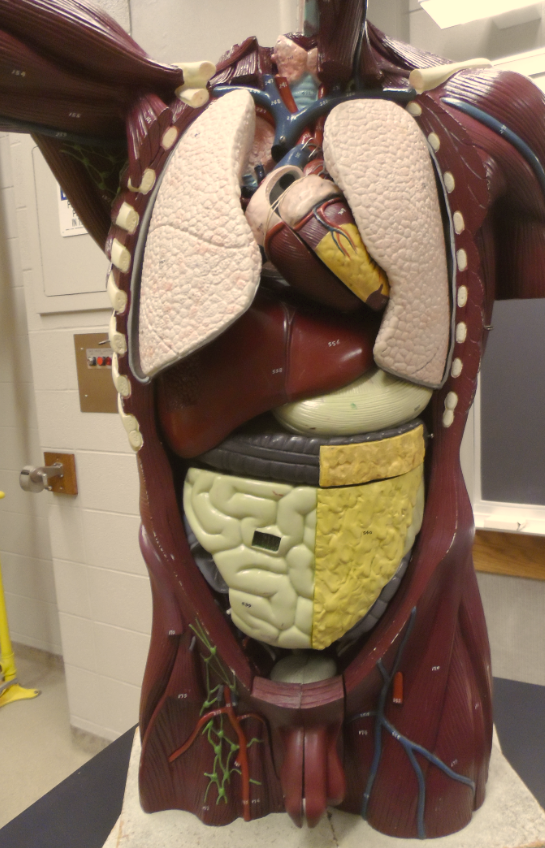 Thoracic Cavity (above diaphragm)
Abdominal Cavity
Greater Omentum
Abdominopelvic Cavity
Pelvic Cavity (sacral promontory to symphysis pubis)
Inguinal Lymph Nodes
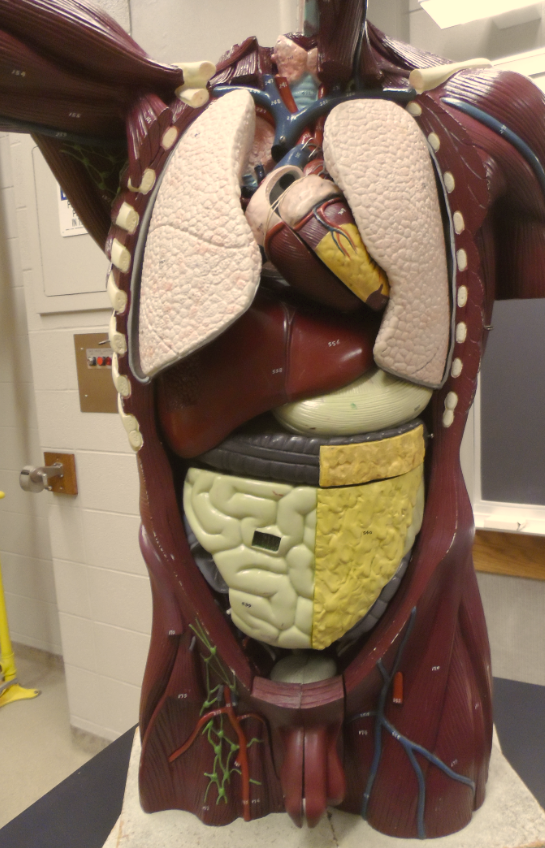 9 Regions of the Abdomen:
Right Hypochondriac Region
Epigastric Region
Left Hypochondriac Region
Right Lumbar Region
Umbilical Region
Left Lumbar Region
Right Iliac Region
Hypogastric Region
Left Iliac Region
1
3
2
4
5
6
7
8
9